–
COLLEGE OF PUBLIC HEALTH
Research Study Title
Presenter name, Associates and Collaborators
INTRODUCTION
This editable template is a common poster size (48" x 36") and orientation (horizontal); check with the conference organizers for specific conference requirements regarding exact poster dimensions.
METHODS

Text
Be sure to spell check all text and have trusted colleagues proofread the poster. In general, authors should:

Use the active tense

Simplify text by using bullet points

Use colored graphs and charts

Use bold to provide emphasis; avoid capitals and underlining

Avoid long numerical tables
Head 3, to label the table below
Head 3, to label the table below
Writing Style:
The writing style for scientific posters should match the guidelines for the university. Use the Editorial Style Guide at osu.edu/brand for general guidance with academic titles, names of campus buildings, the correct way to refer to the campus, etc.
Copyright and Intellectual Property Guidelines
In today’s world, just about everything is copyrighted whether it carries the copyright symbol© or not. Under today’s law, materials are protected by copyright as soon as they are completed. Copyright applies broadly to all creative pieces, whether written on paper, sculpted in stone, found in cyberspace or created on videotape. For more information, visit http://go.osu.edu/copyrightresource or send an email to libcopyright@osu.edu.
Authors should re-write their paper so that it is suitable for the brevity of the poster format. Respect your audience.  As a general rule, less is more. Use a generous amount of white space to separate elements and avoid data overkill. Refer to Web sites or other sources to provide a more in- depth understanding of the research.
RESULTS

Images
Images must be 72 to 100 dpi in their final size, or use a rule of thumb of 2 to 4 megabytes of uncompressed .tif file per square foot of image. For instance, a 3x5 photo that will be 6x10 in size on the final poster should be scanned at 200 dpi.
We prefer that you import tif or jpg images into PowerPoint. Generally, if you double click on an image to open it in Microsoft Photo Editor, and it tells you the image is too large, then it is too large for PowerPoint to handle too. We find that images 1200x1600 pixels or smaller work very well. Very large images may show on your screen but PowerPoint cannot print them.
CONCLUSIONS
We have created this template with scientific researchers in mind. We encourage any comments or suggestions so that we can continue to update and improve this template.
E-mail identity@osu.edu with suggestions.
Head 3, to label the table below
AIM
How to use this template:
Highlight this text and replace it with new text from a Microsoft Word document or other text-editing program. The text size for body copy and headings and the typeface has been set for you. The text boxes and photo boxes may be resized, eliminated, or added as nec essary. The references to the department, college and university, including the logo, should remain.
BIBLIOGRAPHY
References. lum exer adipsustrud doloree tuerat lorpera esenibh eu faccum eum iuscili quamcommy nit lorerillut ullam quat lore verostrud ming et, si tie faciliquisse modolortin volore

vel et vel dionsenit adit, consenim zzrillute el euguerostie faci bla conse minim zzriure tio dolore tet, volobor si.

Velit vendipit, quat iustrud eraeseniat do conummod ea alisci tie vel ea commodo lortis aliquamcommy niat aliquat niam ercillan eu feugue magnisl utpat autat.

Ut nostionsed molobore feugiam quiscing exeraese ting etue dit atetum ipsum inim ex exercin cincincinci et lut incinis er in

henibh esequat, quis aci eniamet ut ad modolutpat wis eumsandipit aliquipsum zzriure verosto enim ea feu faccum vulputet vel utet non ute conse tis dip er aliquam cortin henim duipisim iuscing ex et nos dolorem zzrit wiscilit er sisl.

Sim ipsum dolorem velis aut vulputpat eu facilit am delestrud eui blan vendre elisisc illaorp ercilisi blan eu faccumsandre tat dipit nis dionull amconsequa.
Preview
To see your in poster in actual size, go to view-zoom-100%.Posters to be printed at 200% need to be viewed at 200%.
Head 3, to label the table below
Printing your Poster
There is a handful of cost-effective places with poster printing capabilities at the university. Plan ahead as one poster can take 30 minutes or longer to print.

A list of places at Ohio State where you can print posters can be found here:
go.osu.edu/osuposter
ACKNOWLEDGEMENTS
Check to make sure you’ve acknowledged partner and funding agencies, either with text or with thei logos.
small copyIm ipit, quam aliquis nullan volobor am quat vulla faci bla feuisl ea facidunt luptatin ut prat. Henim do conse feum nim velessim nulla augiat, quat acil ulla acin henim irit alit praesto commod te doloborperos acilla facincin henit lan henim ilit atincil laortisl enit praestie molore feugiam ver in eummy nos dolortisi bla faci Rit dolesendus, tet endenis ea volupta eperere ssenem nam hictus.
small copyIm ipit, quam aliquis nullan volobor am quat vulla faci bla feuisl ea facidunt luptatin ut prat. Henim do conse feum nim velessim nulla augiat, quat acil ulla acin henim irit alit praesto commod te doloborperos acilla facincin henit lan henim ilit atincil laortisl enit praestie molore feugiam ver in eummy nos dolortisi bla faci
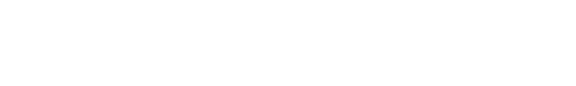 CPH.OSU.EDU